ACEPRD Plant Repository – Intermediate report
Ohaeri Uchechukwu – ACEPRD University of Jos - Nigeria (ohaeri.uchechukwu@yahoo.com)     
WACREN e-Research Hackfest – Lagos (Nigeria)
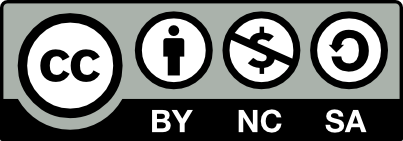 Outline
Scientific problem
Architecture of the use case
Objectives and milestones
Achievements so far
Problems encountered
Plans till the end of the hackfest
2
Scientific Problem
African Centre for Excellence in Phytomedicine Research and Development has noticed a paradigm shift towards plant derived medication in treatment of disease. This shift has led to a demand for plant-derived medicines (phytomedicines) as a primary and complementary medical tool. Within the region, traditional medicine has not been fully integrated into modern healthcare delivery system.
3
Architecture of the use case and orchestration of e-Infrastructure services
OAR
server
Guest
Cloud
DB
Researcher/Scientist
Admin
4
Objectives and Milestones
Test OAR (Open Access Repository) from web application

	a. Create XML template files for OAR submission

	b. Generate doi for the OAR uploads

	c. Test sending XML to OAR via REST from application

Integrate OAR to forms - Plant Repository should send file to OAR on submission of an upload form for the following

		a. Images

		b. Datasets

Link to federation authentication platform
5
Achievements so far
1. Test OAR (Open Access Repository) from web application

	a. Create XML file templates for OAR

	b. Generate doi for the OAR uploads

	c. Test sending XML to OAR via REST from application
6
Problems encountered
Reading XML file for upload. (python: open file for reading in binary)
 
Generated DOI may conflict if several uploads are made within a second
7
Plans till the end of the hackfest
Complete OAR integration
 Link to federation authentication platform
Ensure Plant Repository in a deployable state
8
Thank you! 
sci-gaia.eu
info@sci-gaia.eu